Zachęcaj do networkingu i pomóż w rozwoju sieci kontaktów
Examples of coding networks.
Geek Girls Carrots
https://gocarrots.org/

Girls In Tech Poland
https://poland.girlsintech.org/

Warszawska Grupa .NET
https://www.meetup.com/pl-PL/WG-NET/

Podaj dalej programowanie
https://www.meetup.com/pl-PL/podaj-dalej-programowanie/

dev.js
https://www.meetup.com/pl-PL/dev-js/

Facebook Developer Circle
https://www.meetup.com/pl-PL/fbdevelopercircle/
Programuj dziewczyno
https://www.facebook.com/groups/programujdziewczyno

ALE-Kraków
https://www.meetup.com/pl-PL/ALE-Krakow/

AgileWrocław
https://www.meetup.com/pl-PL/AgileWroclaw/

Polish Java User Group
https://www.meetup.com/pl-PL/Polish-Java-User-Group/

Look for local
https://www.meetup.com/pl-PL/
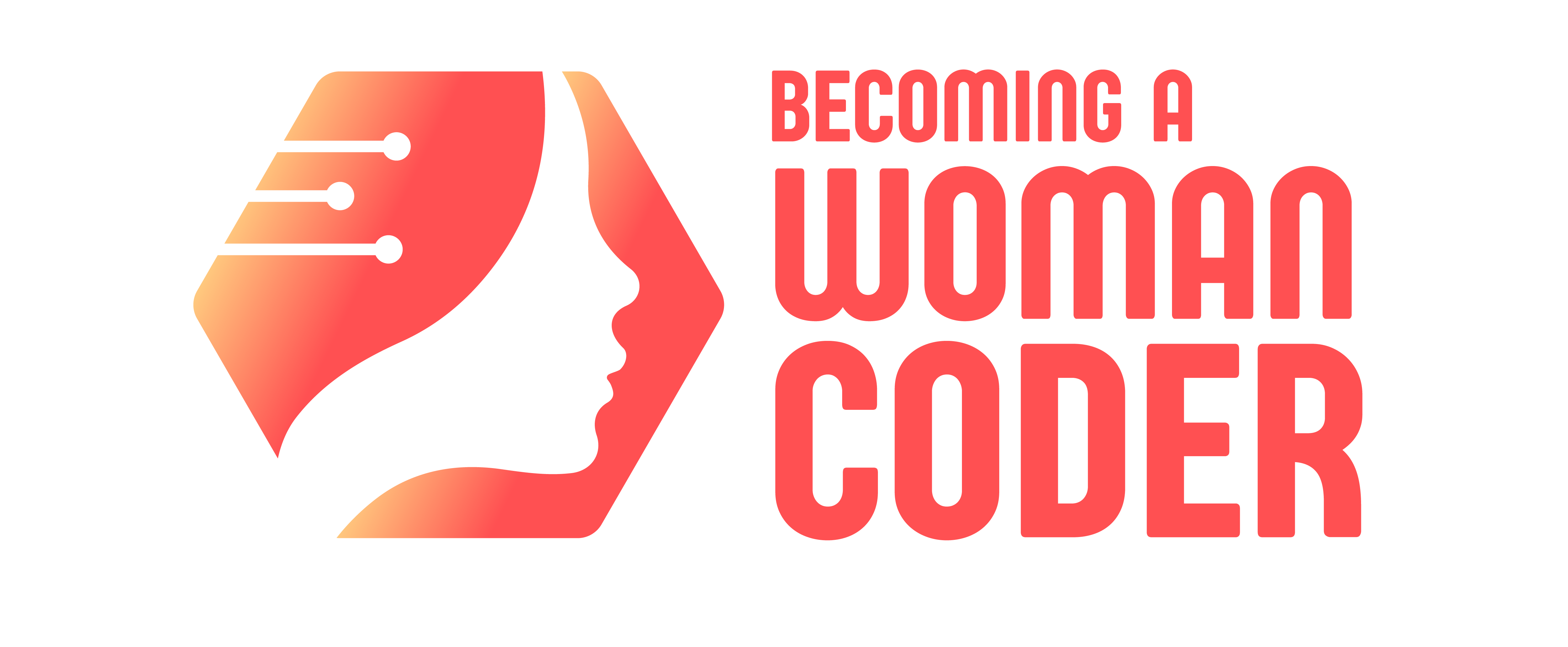 Umiejętność zachęcenia do spróbowania swoich sił w kodowaniu (wiedza o kursach,MOOC…)
Examples of courses, online courses, moocs…
Java
Language : Polish
http://programowaniejava.pl/

Introduction to coding
Language : Polish
https://landing.codegym.cc/pl/cs50/
https://shop.sdacademy.pl/product/prework-sda-programowanie/

Introduction to testing
Language : Polish
https://shop.sdacademy.pl/product/prework-sda-testowanie/

Java Script, HTML, CSS
Language : Polish
https://pl.khanacademy.org/computing/computer-programming
Tworzenie stron www, Python
Language : Polish
https://kodilla.com/pl/darmowe-kursy-programistyczne#darmowekursy

Python
Language : Polish
https://www.learnpython.org/pl/

HTML, CSS, JavaScript, Python, jQuery, Ruby, Java, SQL, PHP
Language : English
https://www.codecademy.com/

HTML 5, CSS 3, JavaScript, Git, GitHub Node.js, React.js, D3.js 
Language : English
https://www.freecodecamp.org/
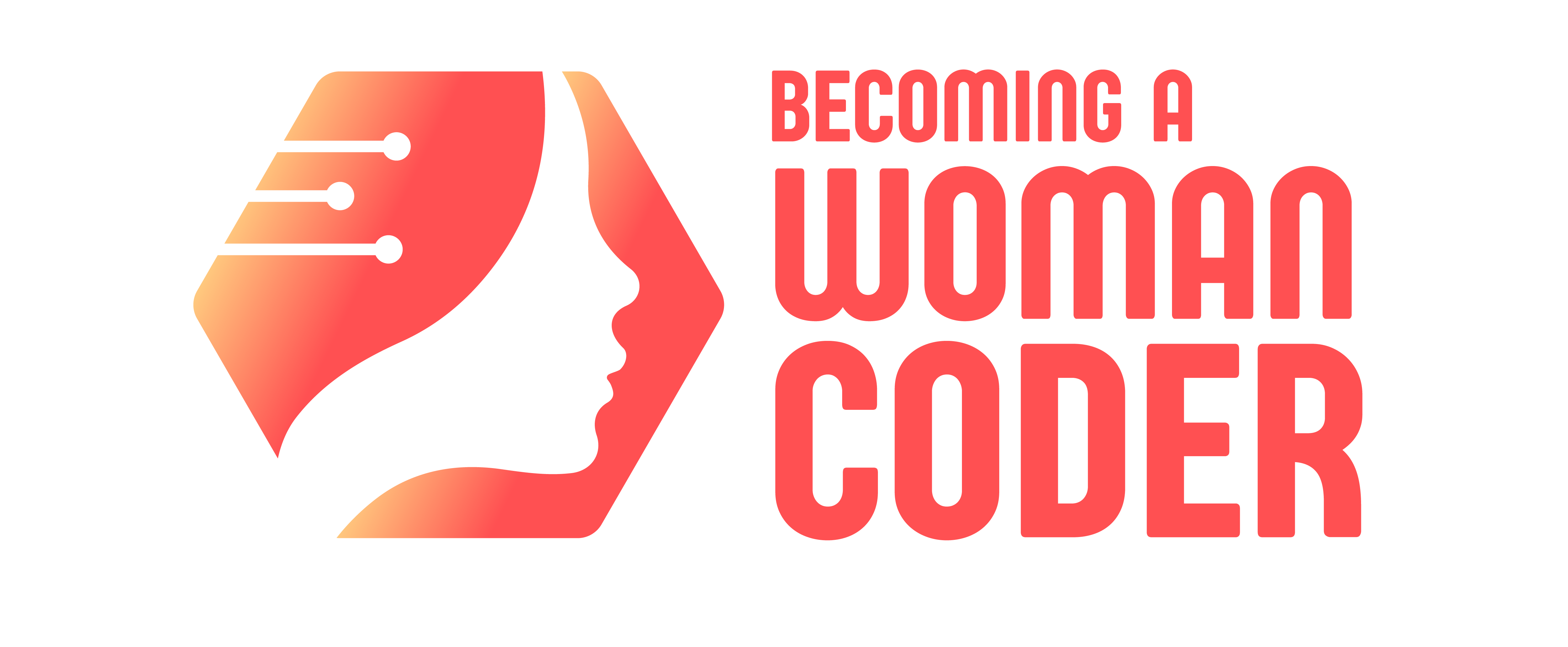 Udzielaj porad i pomóż znaleźć mentora
Where to find mentors ?
Geek Girls Carrots' local groups
https://www.facebook.com/ggcarrots/groups

Community of Polish female coders
https://www.facebook.com/groups/programujdziewczyno

Community of Polish IT mentors
https://www.facebook.com/groups/dareit.io

Short course: learn with mentor in a small group
https://www.coderscamp.edu.pl/
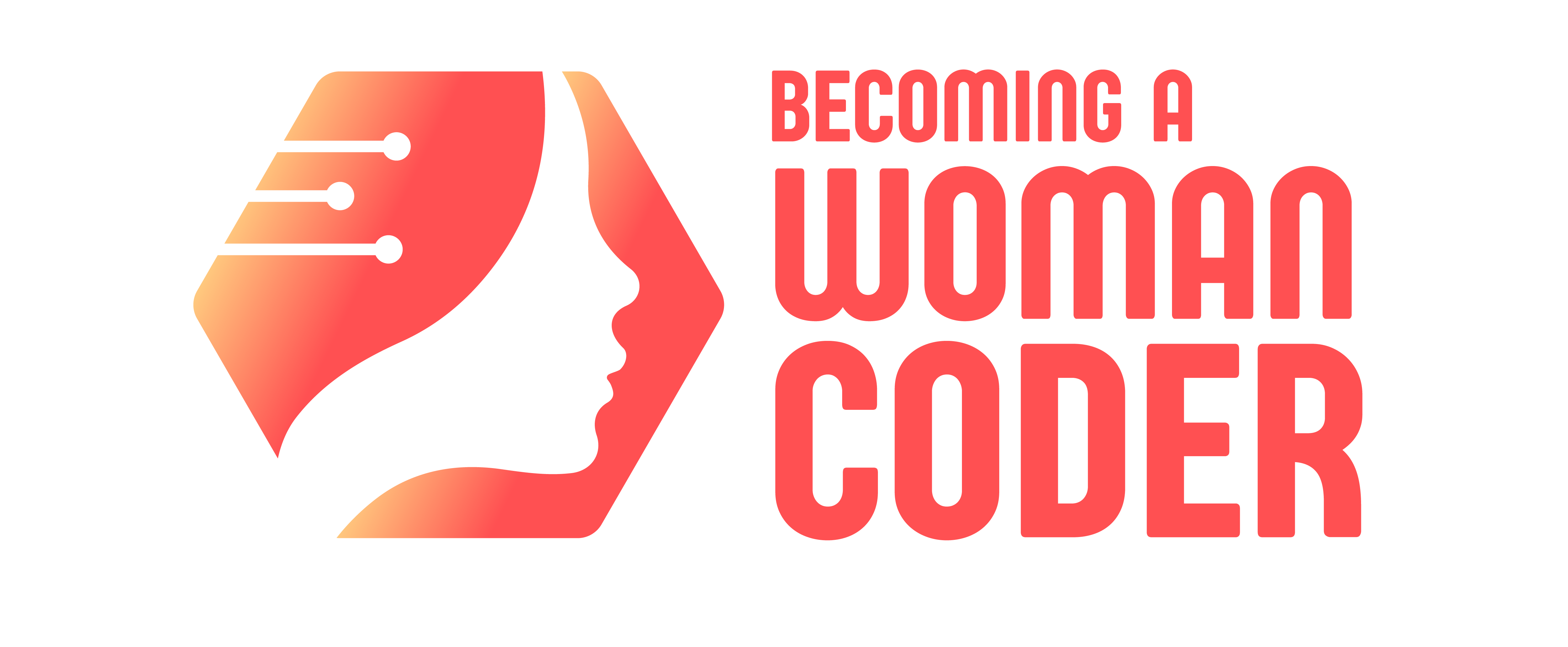 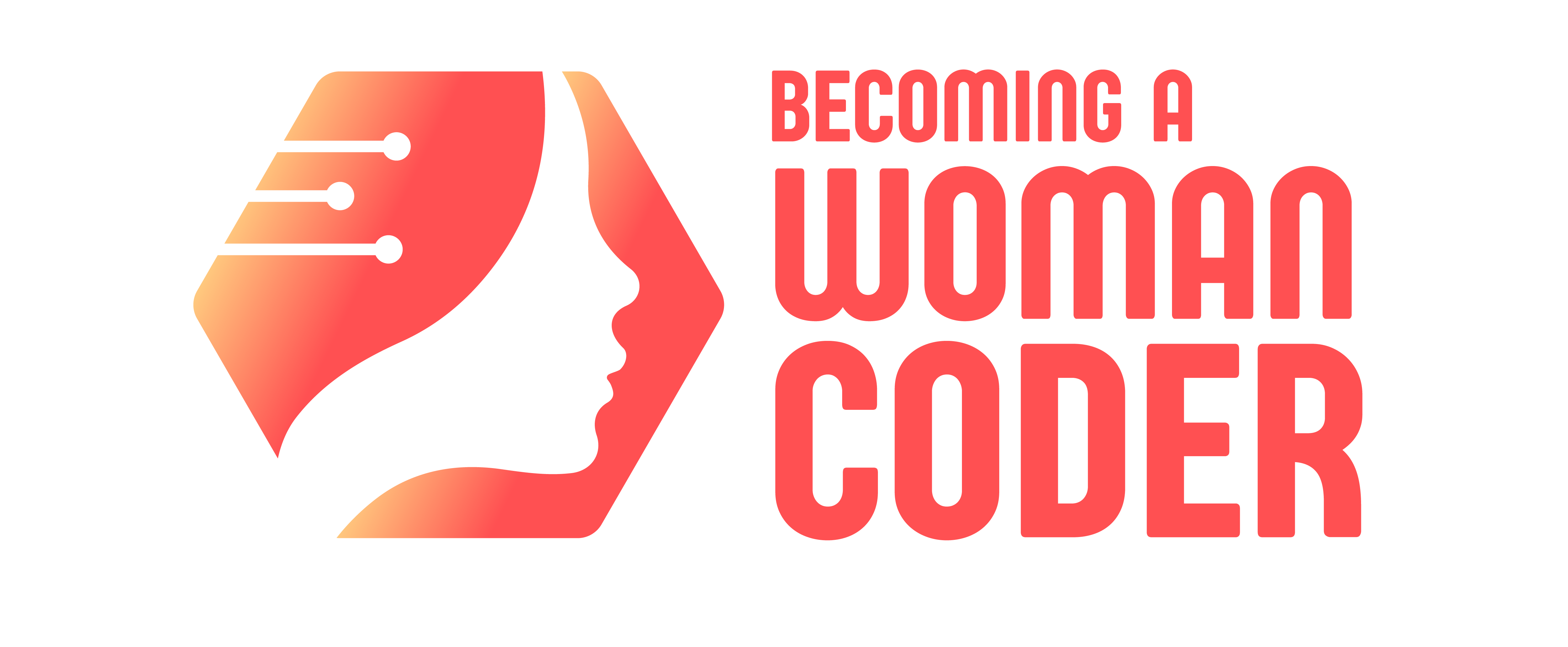 Umiejętność prezentowania i omawiania możliwości zatrudnienia w branży IT
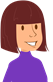 Lucy
UX Designer
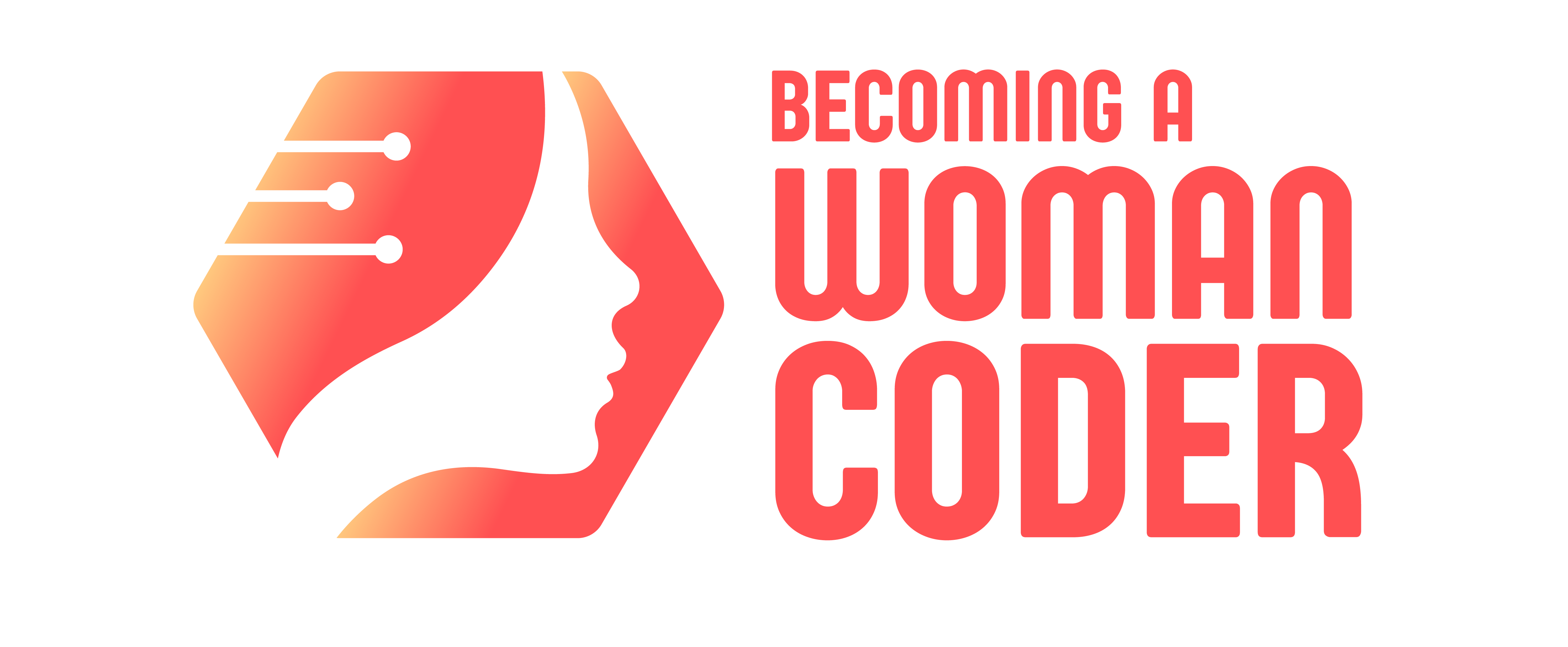 Umiejętność prezentowania i omawiania możliwości zatrudnienia w branży IT
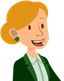 Courtney
Back-End Developer
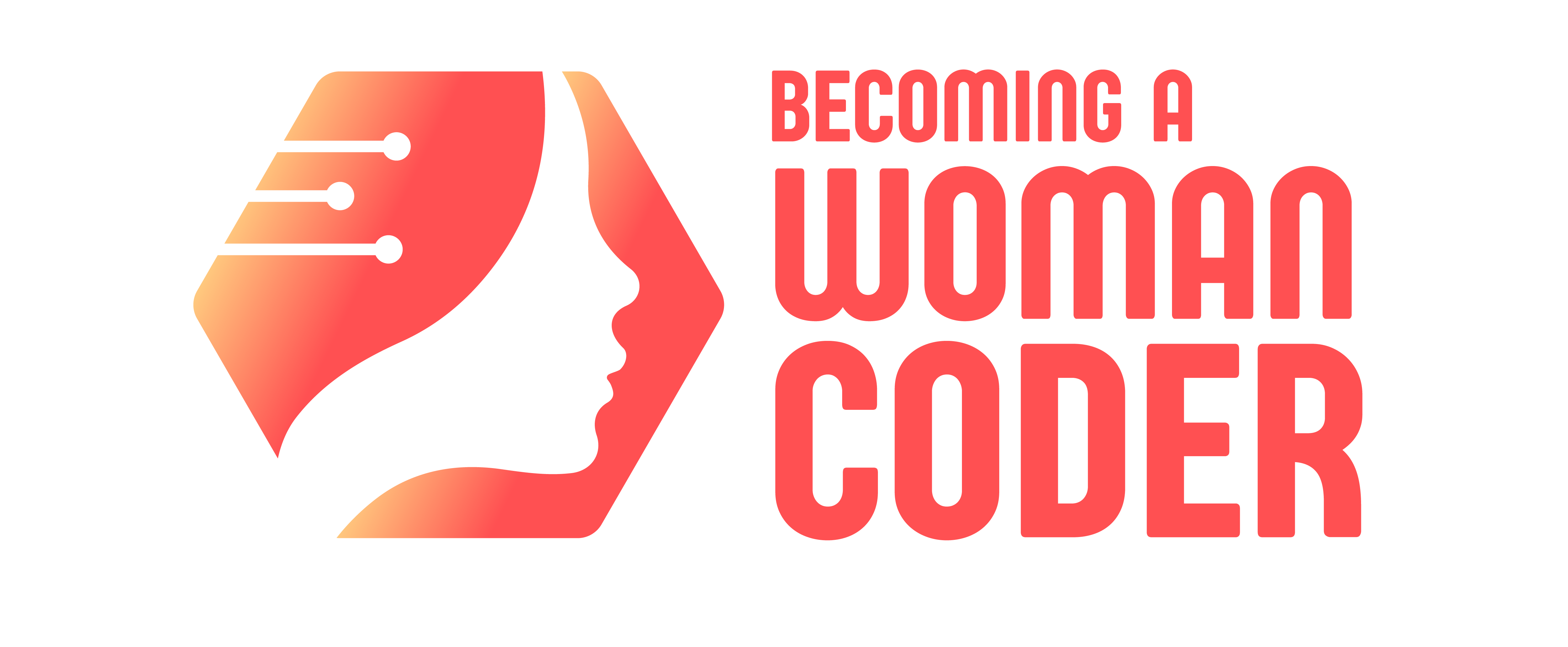 Umiejętność prezentowania i omawiania możliwości zatrudnienia w branży IT
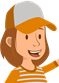 Jenifer
Front-End Developer
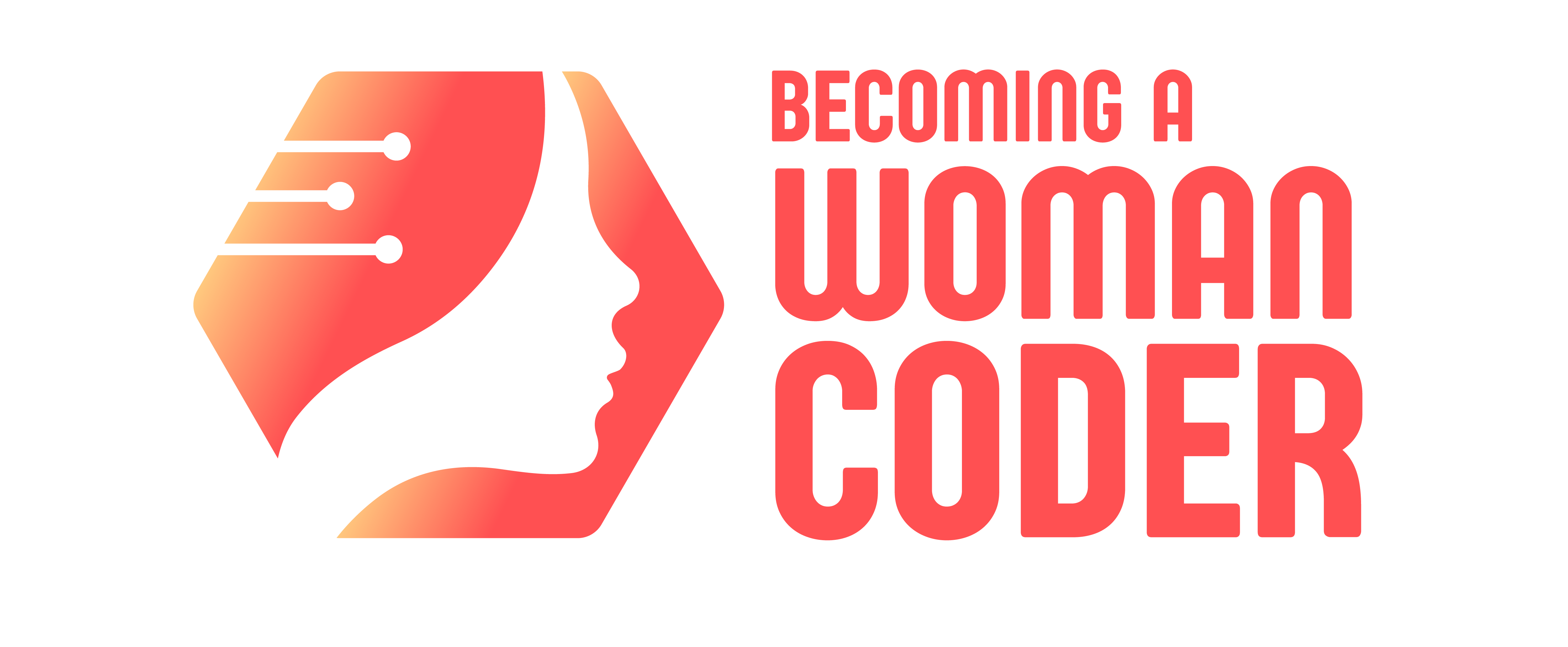 Umiejętność prezentowania i omawiania możliwości zatrudnienia w branży IT
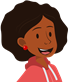 Julia
Analityk Danych
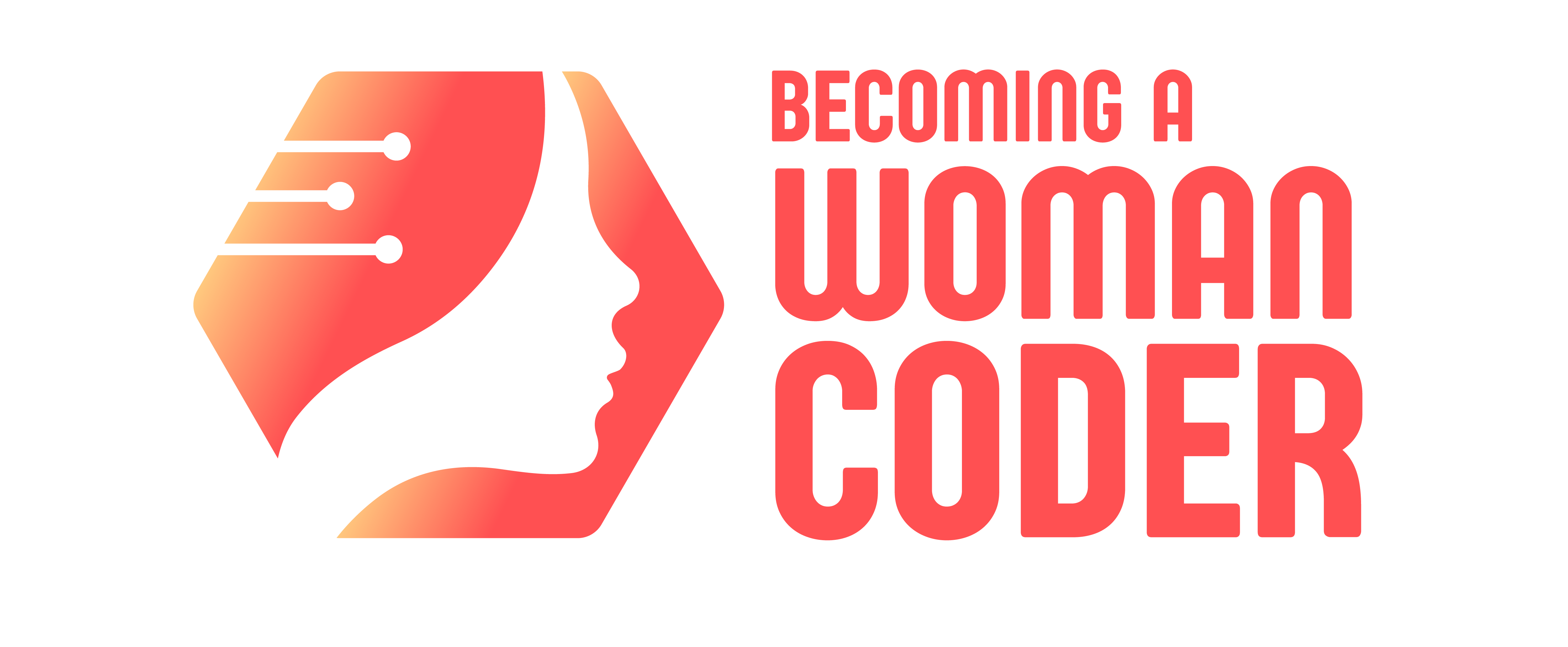 Umiejętność prezentowania i omawiania możliwości zatrudnienia w branży IT
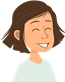 Claire
Specjalista ds. Bezpieczeństwa…